ADAPTATION AND NATURAL SELECTION
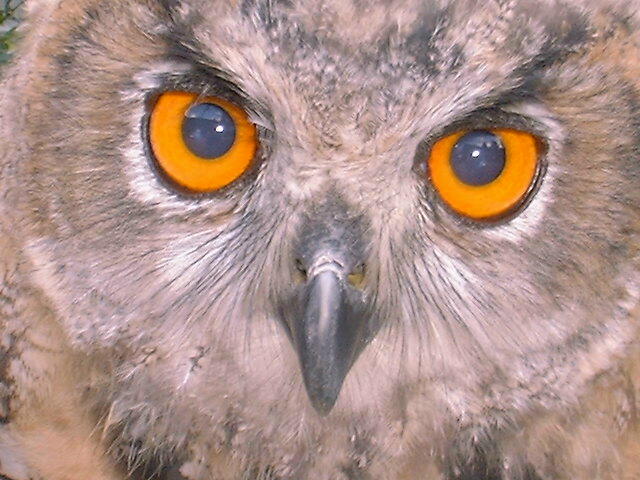 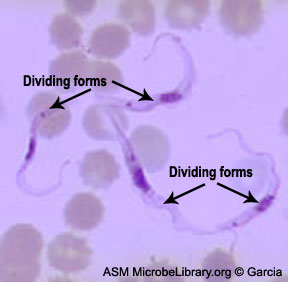 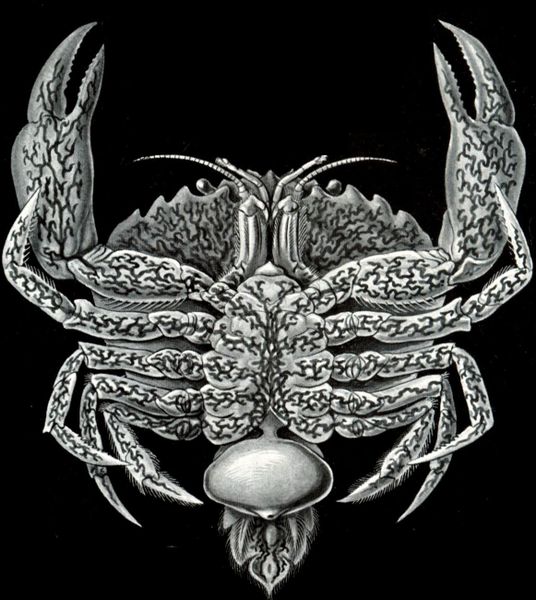 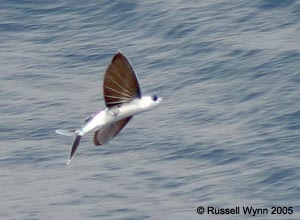 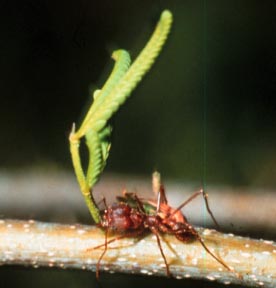 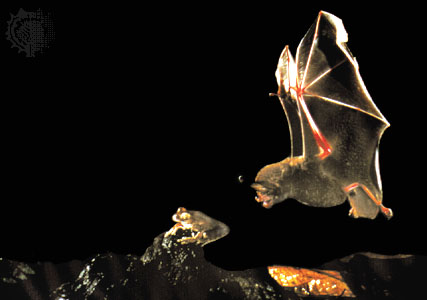 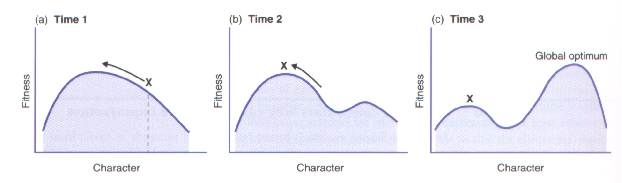 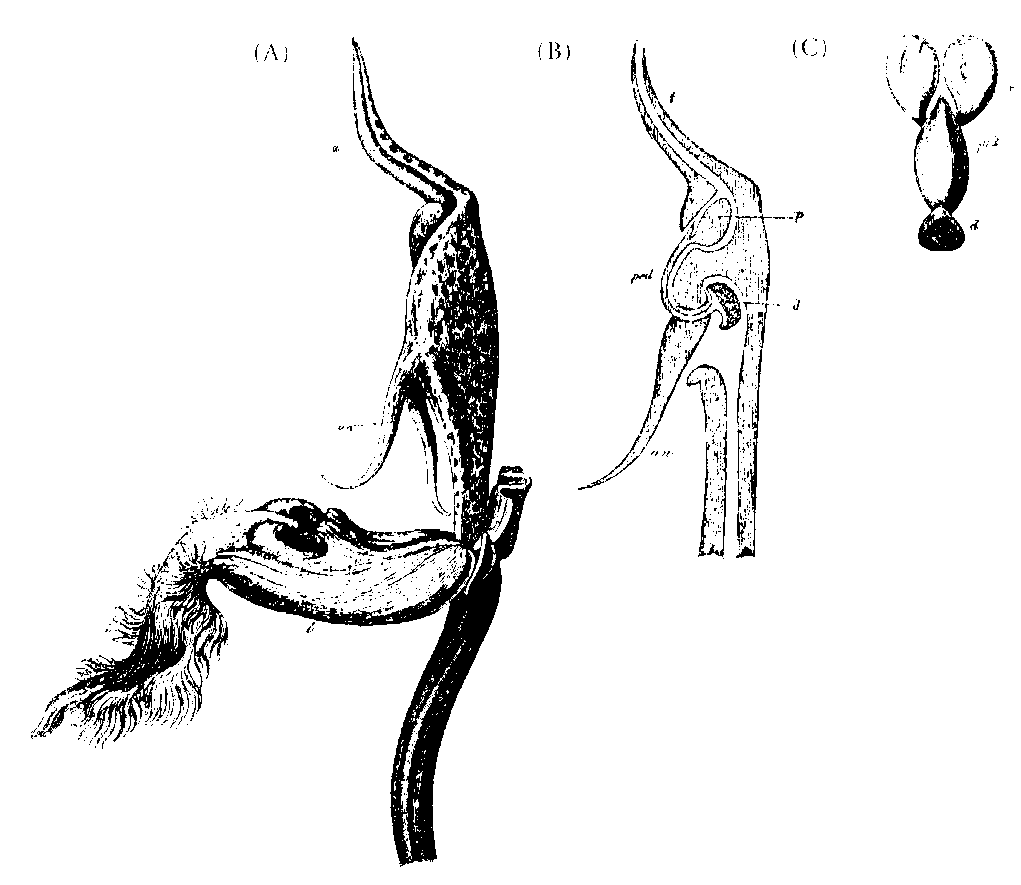 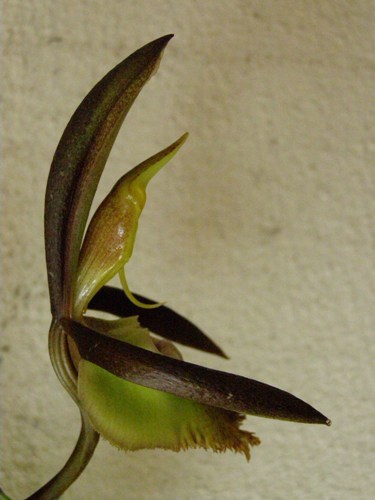 Catasetum saccatum
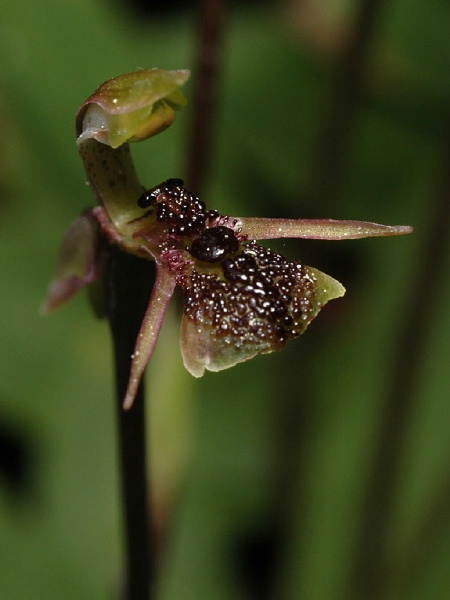 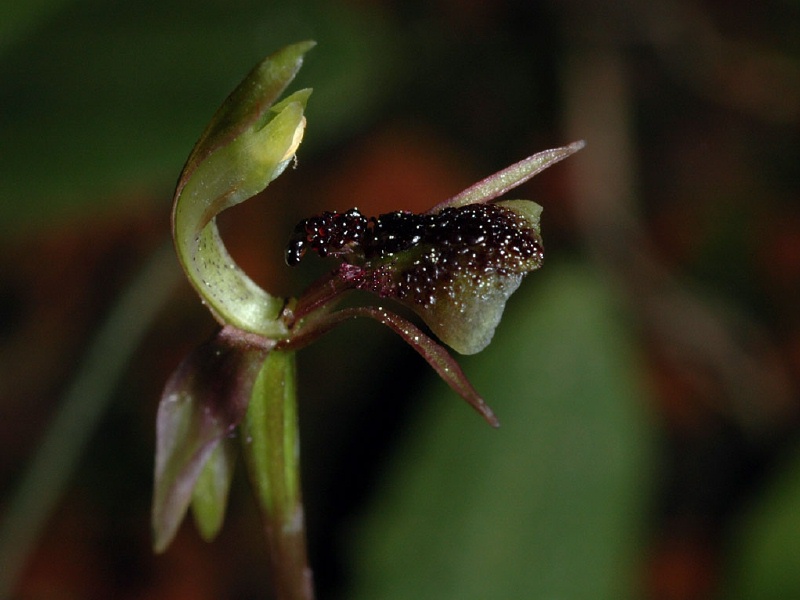 Chiloglottis formicifera
Atta, Acromyrmex: bigger workers – cutting leaves, 
                                  soldiers – their protection, 
                                  small workers – chewing leaves, growing fungi
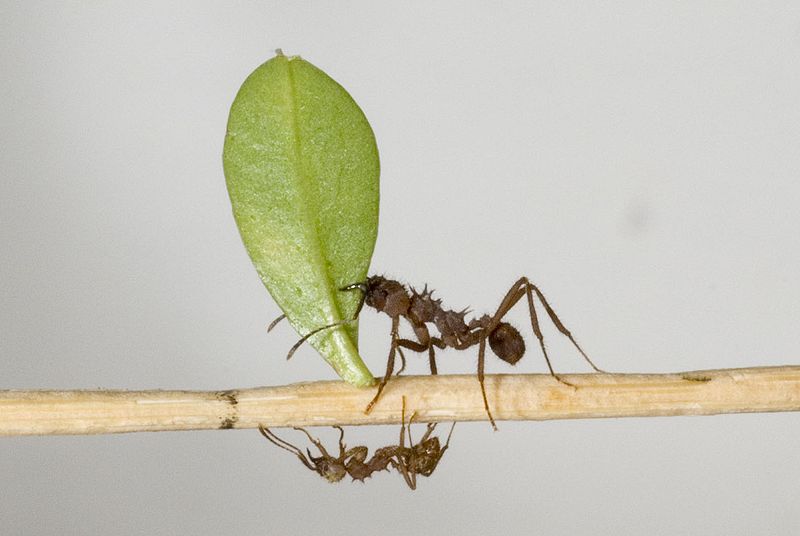 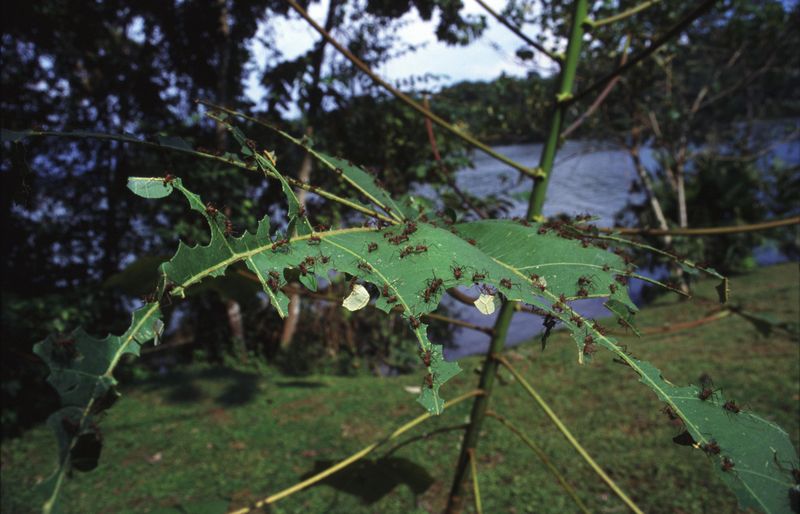 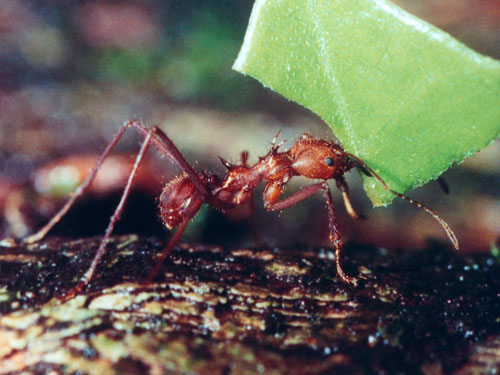 Zacryptocerus varians
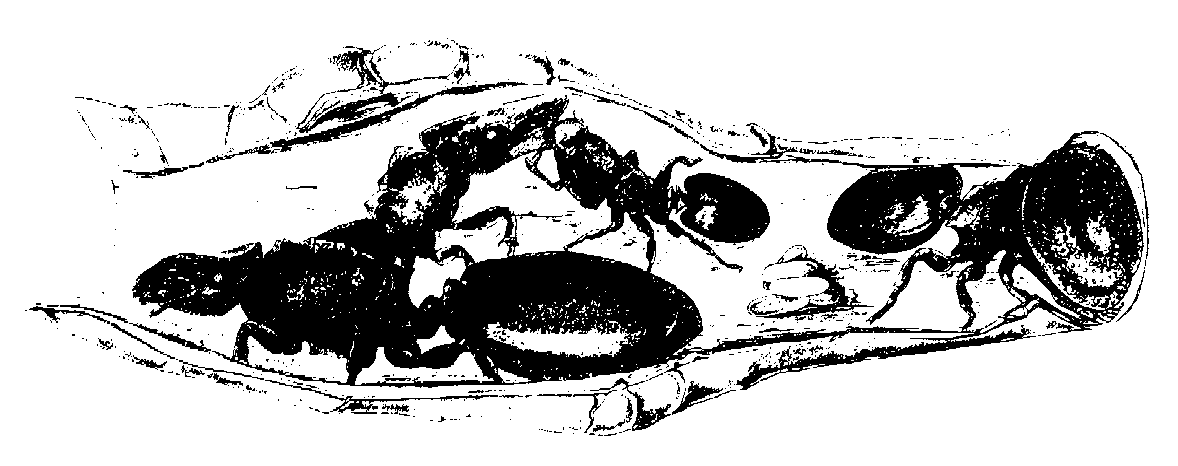 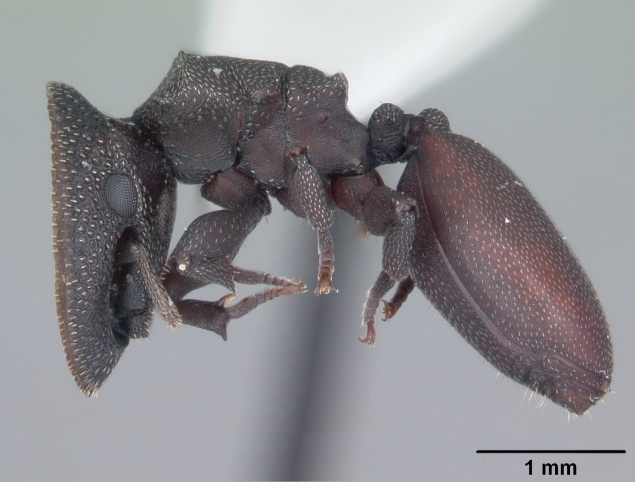 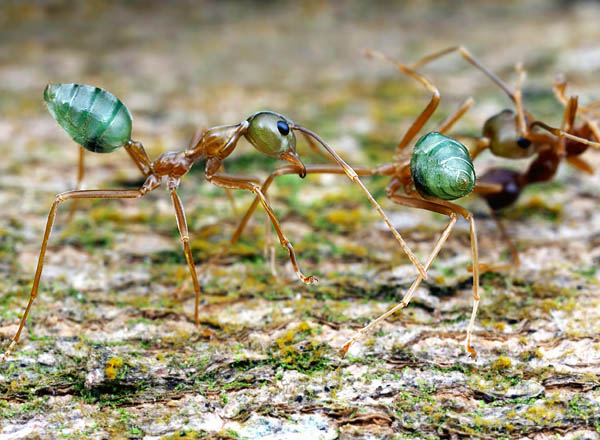 Oecophylla smaragdina
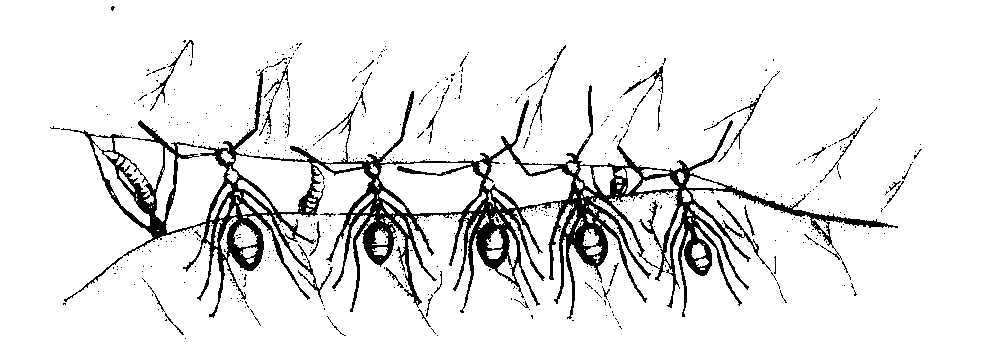 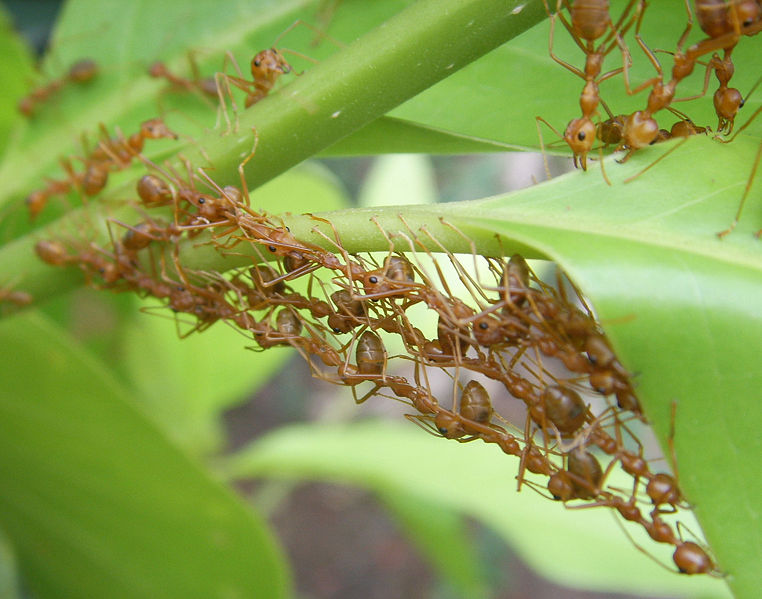 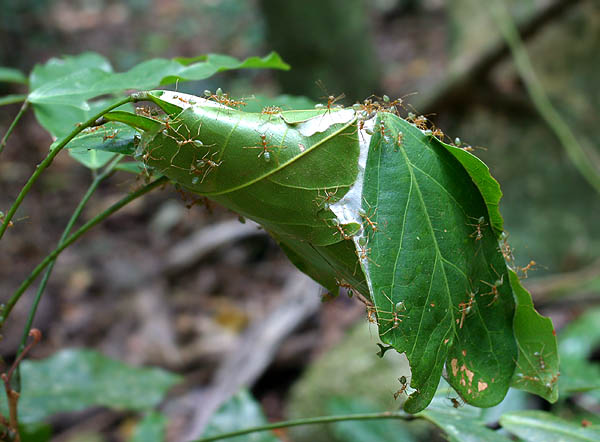 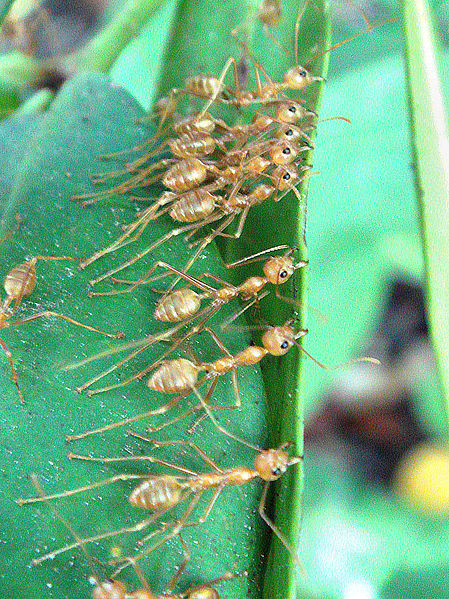 parasites  hosts
life-history strategies = timing and way of investing to survival and	reproduction through the whole life of an individual
	eg. timing of sexual maturity, aging, 	number and size of offspring, 	semelparity vs. iteroparity
Eg.: guppies, northern Trinidad and Tobago:
	upper and lower part of the river separated by waterfalls  barrier both	for guppies and predators	upper: moderate predation pressure (Rivulus hartii)	lower: strong predation pressure (eg. Crenicichla alta)

 different coloration, antipredatory behaviour, life-history parameters 	(different number and size of offspring, age of the first reproduction, 	timing of senescence)
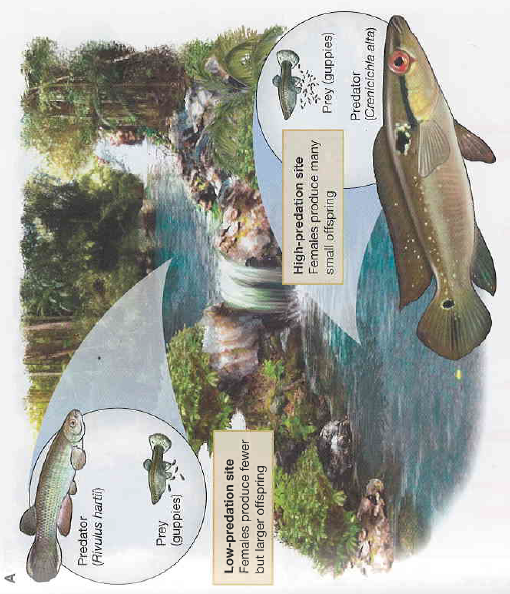 fewer but larger offspring, later reproduction
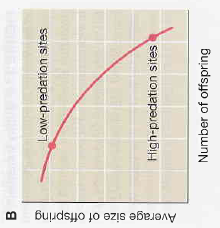 many small offspring, early reproduction
evolutionary trade-off
David Reznick, John Endler et al. (1990): 
transfer of 100 males and 100 females from high-predation site to	low-predation site  after 5 and 12 years females produced fewer	larger offspring	this characteristic heritable
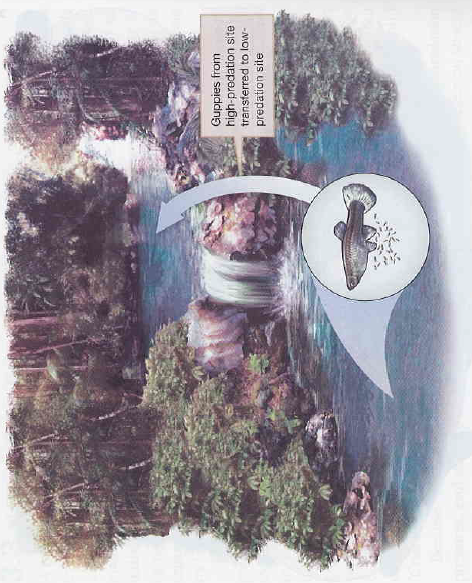 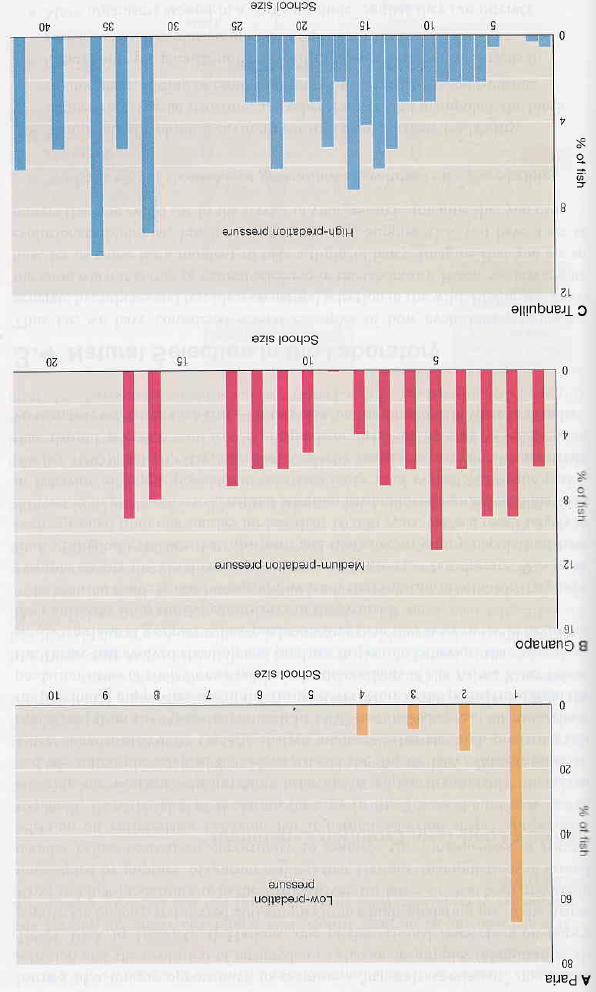 high-predation site guppies form larger and tighter shoals
What the evolutionary theory must explain:
origin of complex adaptation
origin of traits such as recombination, sexual reproduction, programmed   life span including senescence and death, segregation distortion etc.   which do not (or seemingly do not) provide organisms any benefit   cooperation within and between  antagonism within species  (eg. infanticide) and between species (eg. host castration by parasites)
„harmful“ adaptations (eg. bee sting)
process of adapting
trait of an organism
ADAPTATION
trait which allows better survival and reproduction

natural selection necessary but also considering history 
	(flea winglessness  Collembola)
Collembola
Protura
Insecta
springtail has no wings because all its ancestors were wingless
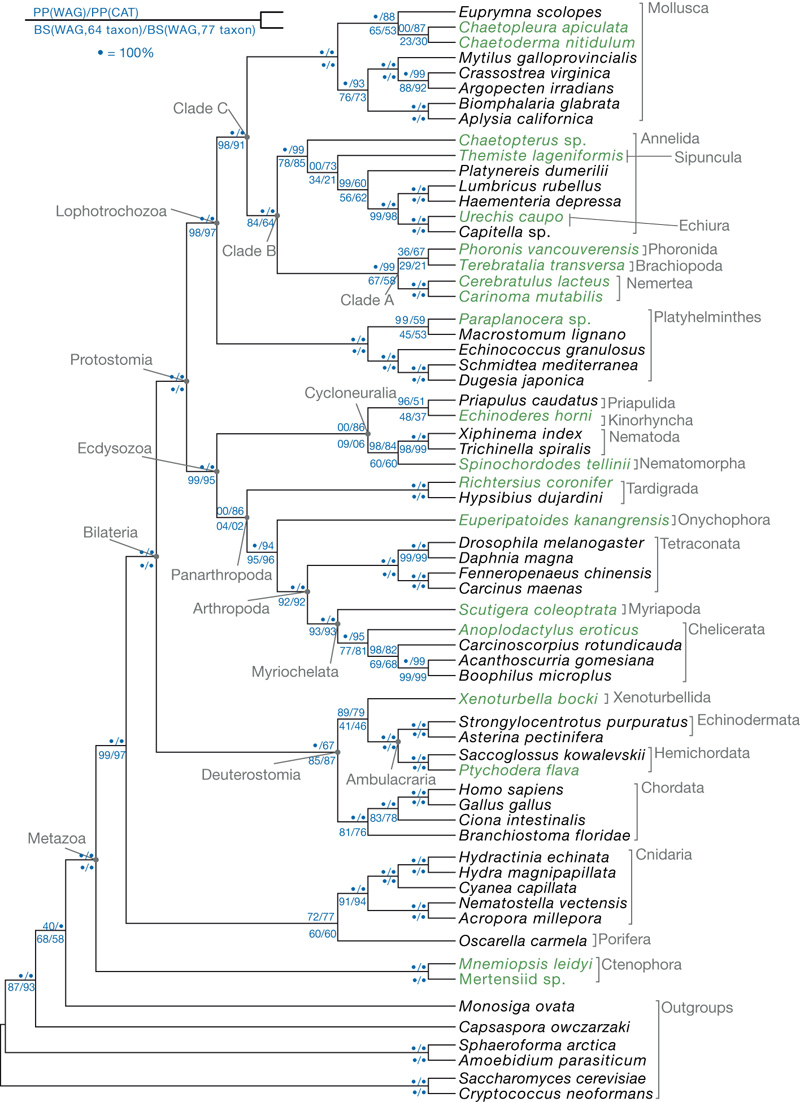 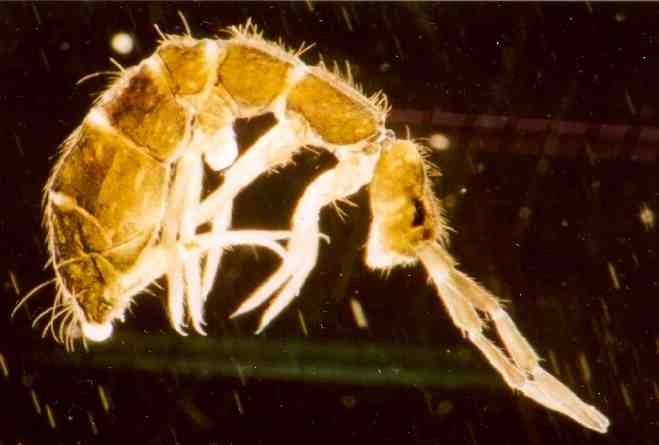 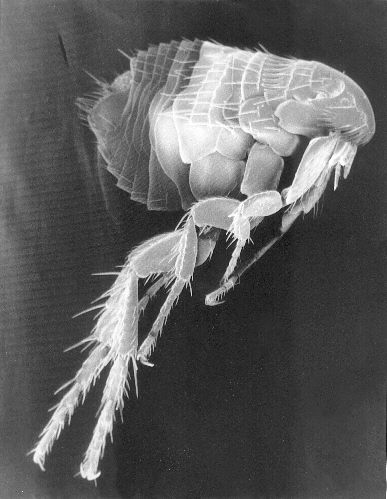 flea has lost its wings secondarily
… likewise wingless species of fruit flies etc.
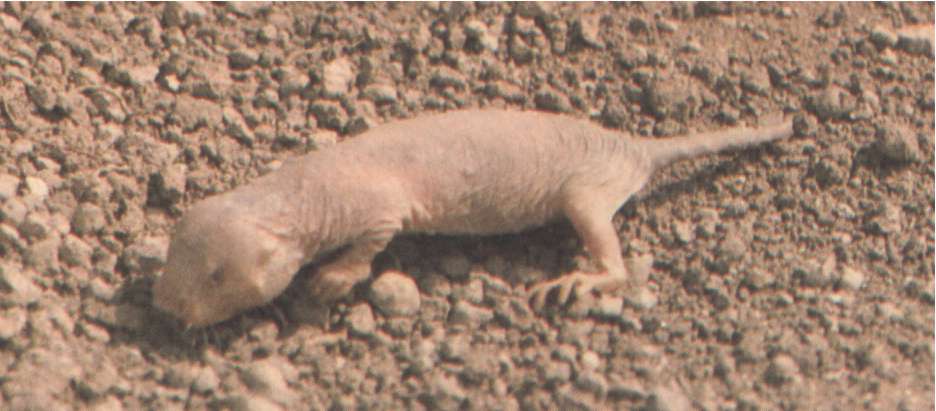 Heterocephalus glaber
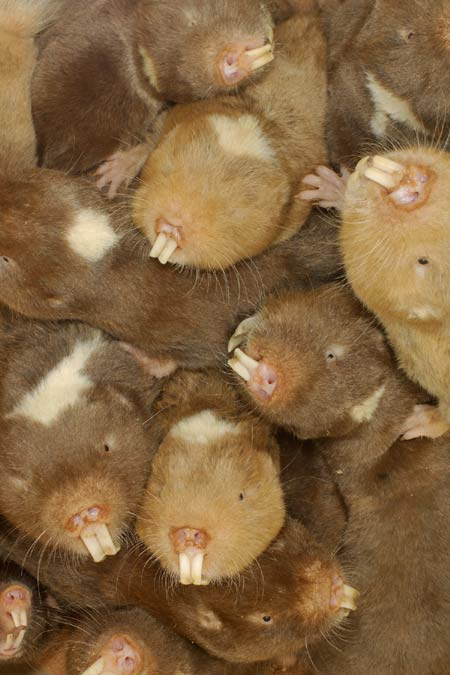 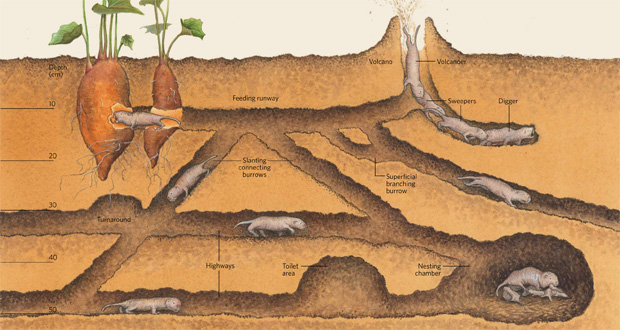 Fukomys sp.
adaptations known for a long time - philosophers, 	natural theologians (St. Augustine, St. Thomas Aquinas, William Paley)
notion of a watchmaker, today „argument from design“
 David Hume
Richard Dawkins: Blind Watchmaker
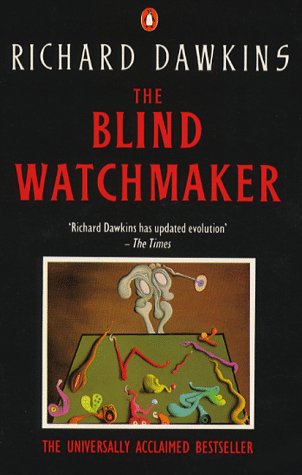 Explaining adaptations:
supernatural being
lamarckism, adaptive mutation	zebra and lion: the ability of muscle strengthening is itself adaptive
orthogenesis ... mechanism?
natural selection
Coadaptation
= complex adaptation requiring coordinated changes of more than 1 part
Herbert Spencer: giraffe´s neck – parallel changes 	of bones, muscles, and vessels
 genes do not act independently

gene level ( gene complexes, „supergenes“)
organ level
species level ... see also Origin of sexual 	reproduction
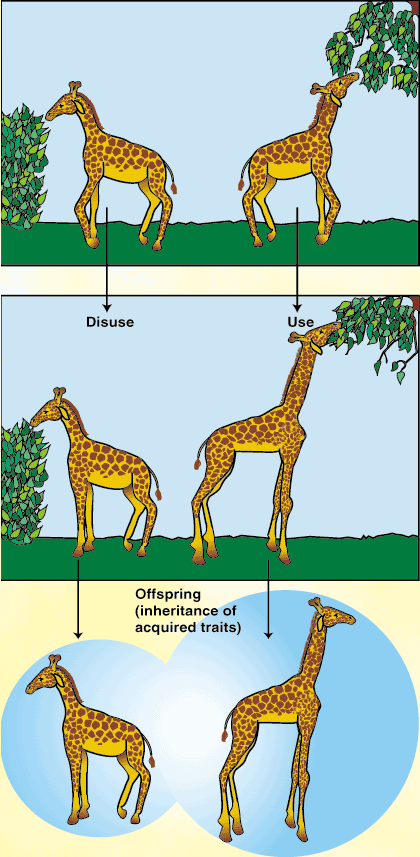 EVOLUTION OF COMPLEX TRAITS
1. Functional intermediary traits
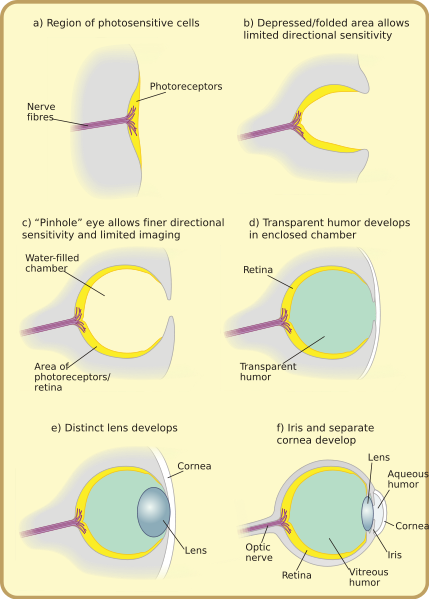 octopus
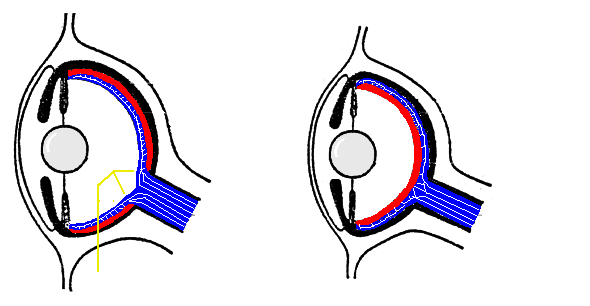 Nautilus
vertebrates
Evolution of camera-type eye:
How can a half-eye be functional?
cephalopods, vertebrates
cephalopods:
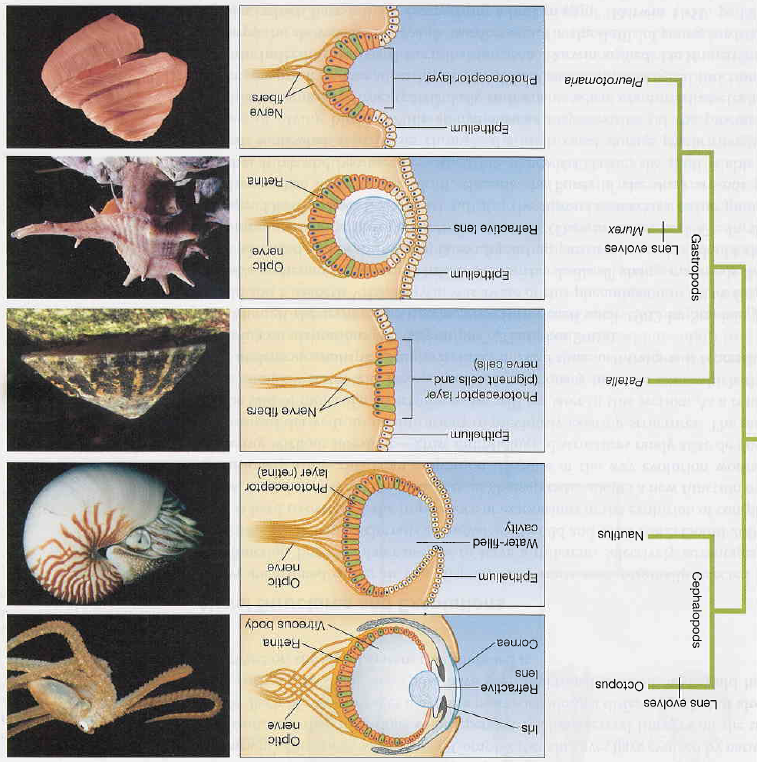 Evolution of a complex camera-type eye – computer simulation:
photosensitive organs  independent origin 50-100 in different groups 	of invertebrates

Nilsson & Pelger (1994):
layer of photosensitive cells between dark cell layer below and transparent 	protective layer on top
random changes <1%  less advantageous changes rejected
criterion = ability to distinguish objects in space (optical physics  	potential for quantification)
Evolution of a complex camera-type eye – computer simulation:
 1000 steps: pinhole eye
d = diameter
 2000 steps: camera-type eye
 400 000 generations
2. Exaptation
Complex traits seldom originate de novo, rather modification of existing 	structures

François Jacob (1977): evolutionary tinkering
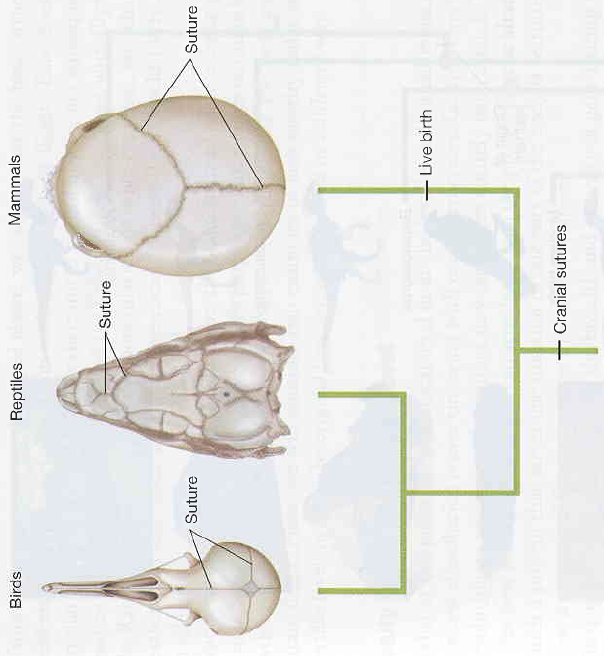 exaptation = function shift, 	ie. usage of a trait for another purpose
Eg.: mammal cranial sutures (birth relief) 	



suture probably enabled brain growth
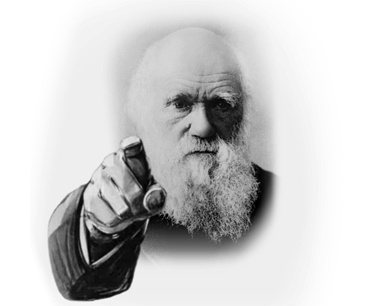 must have been other purpose!
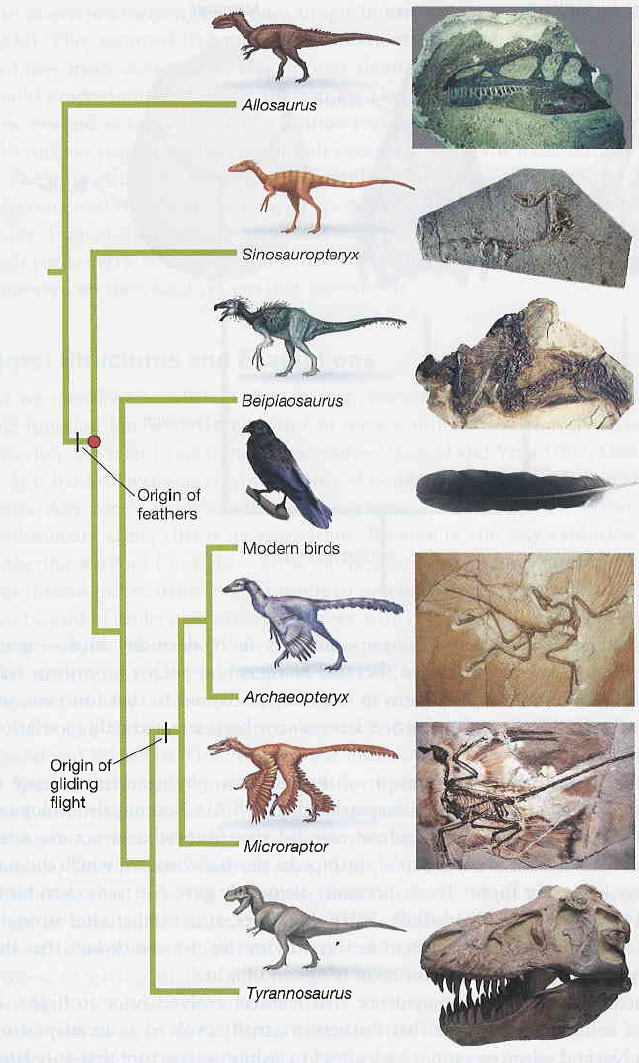 Eg.: bird feathers	single origin
	theropod dinosaurs
Prum and Brush (2002):
„Concluding that feathers evolved for flight is like maintaining that digits evolved for playing the piano.“
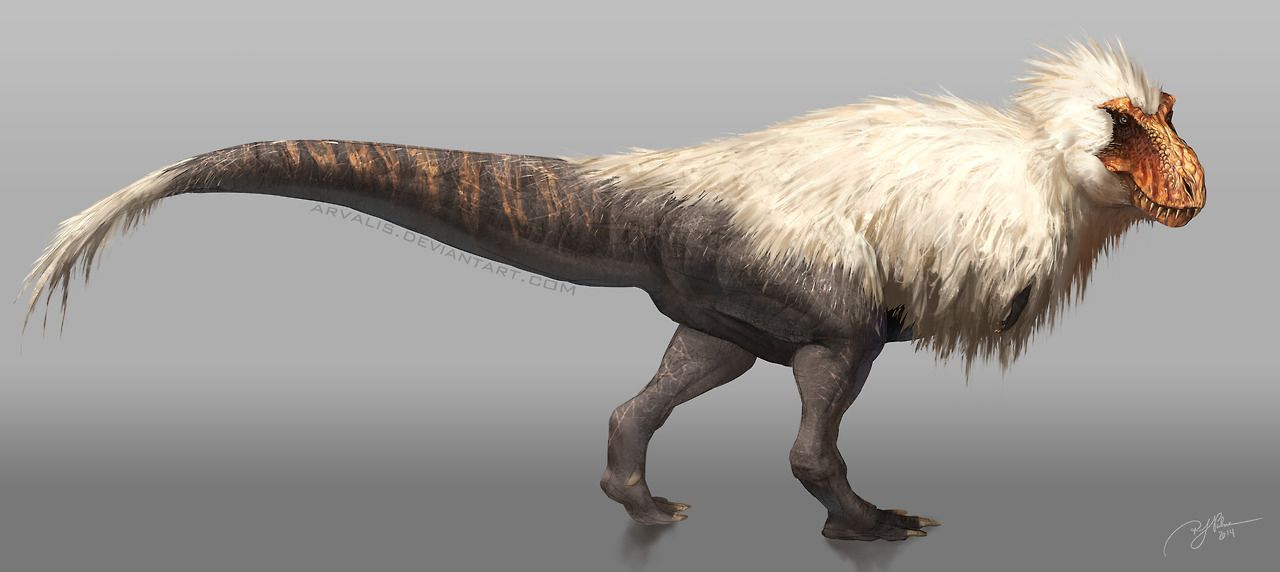 Bird feathers:
1. thermoregulation
2. protection against solar radiation
3. signaling
4. sense of touch (like vibrisses)
5. pray catching
6. defence
7. water protection
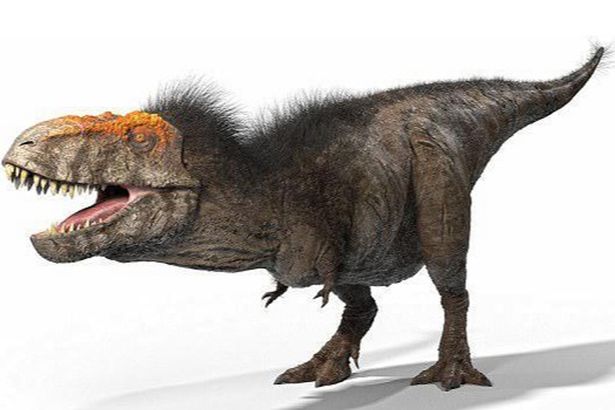 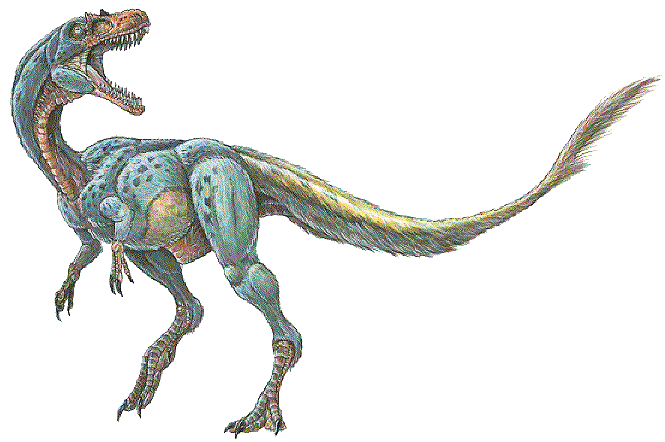 T. rex
Microraptor gui: gliding
Dilong paradoxus termoregulace
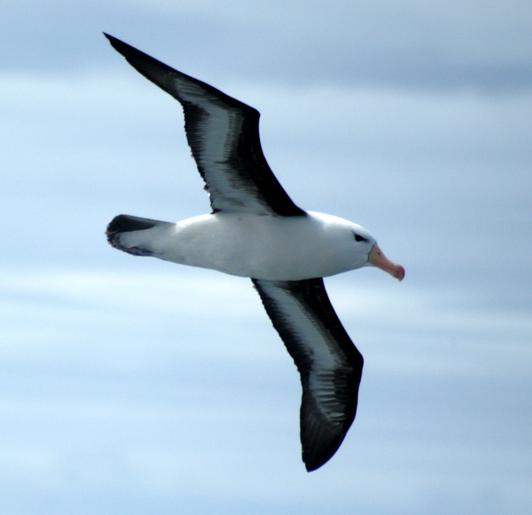 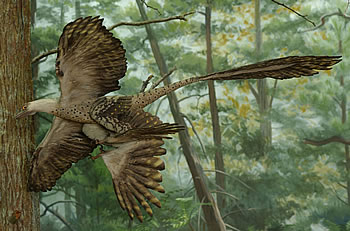 birds: 
active flight
Eg.: lobe-finned fishes – seabed movement  shore climbing
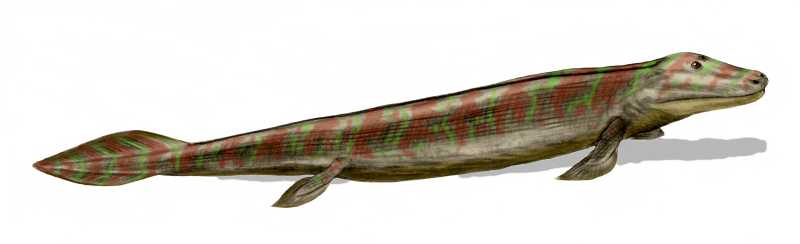 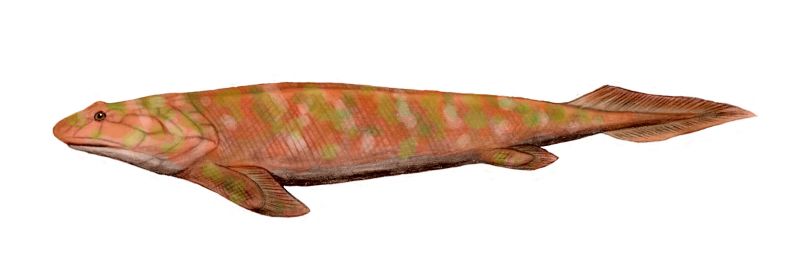 Tiktaalik
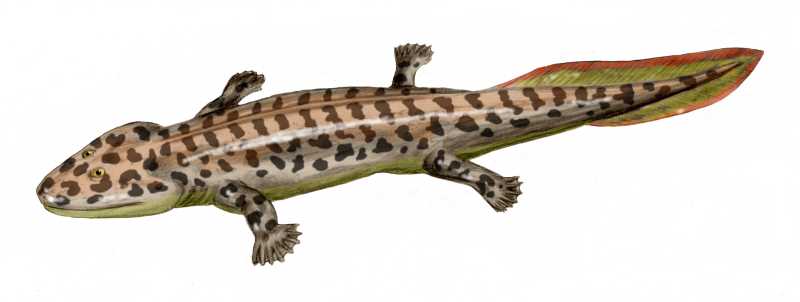 Panderichthys (Rhipidistia)
Acanthostega
Eg.: insect cuticle (integument  skeleton); mammalian mammary glands        (sweat glands)
Stephen J. Gould, Elizabeth Vrba (1982): 	avoiding teleology: the term „preadaptation“  exaptation 
	= broader meaning – including originally neutral traits
likewise term co-option
Evolutionary constraints
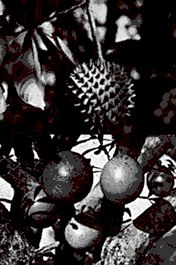 Are adptations always optimal?
time lag: neotropical anachronisms
Cresentia alata
genetical constraints: overdominance 	(lethal system of chromosome 1 in Triturus cristatus)
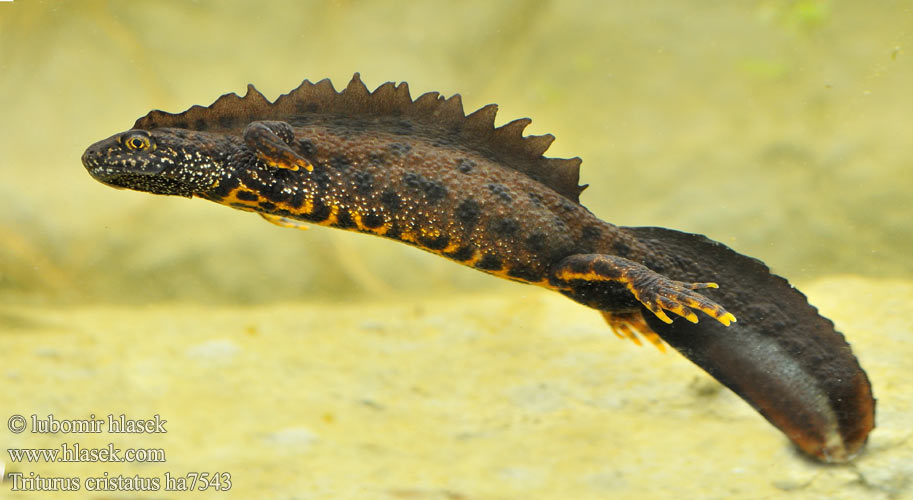 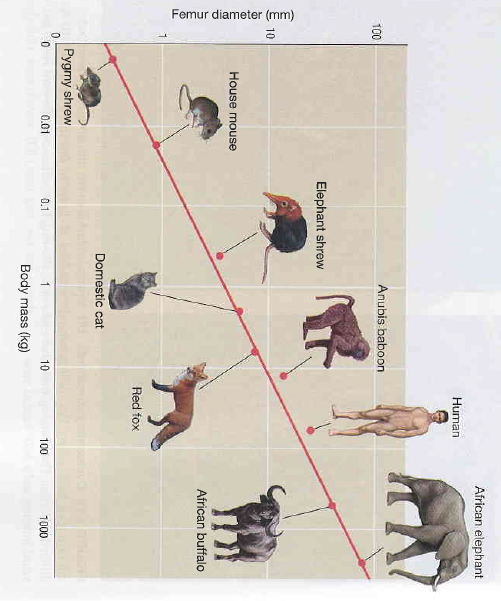 physical constraints:
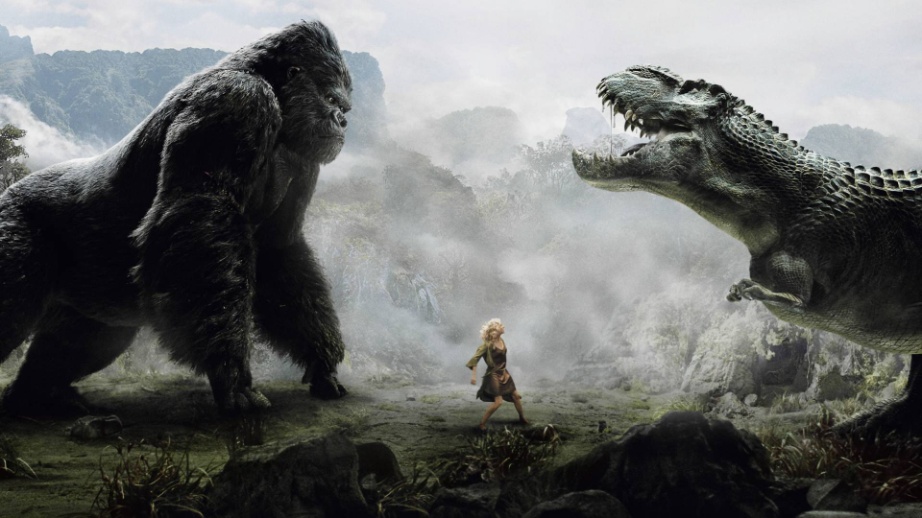 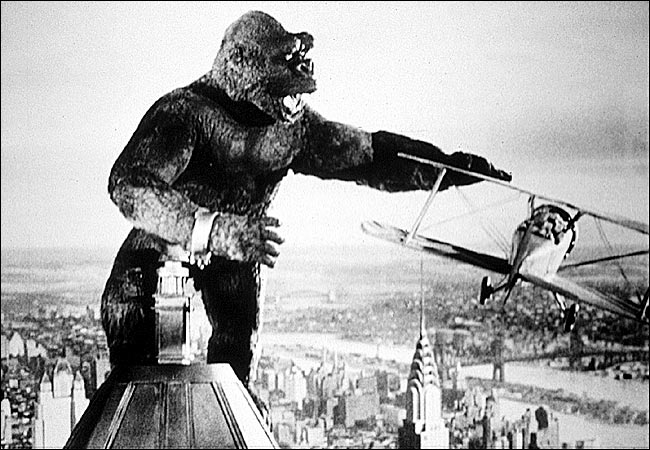 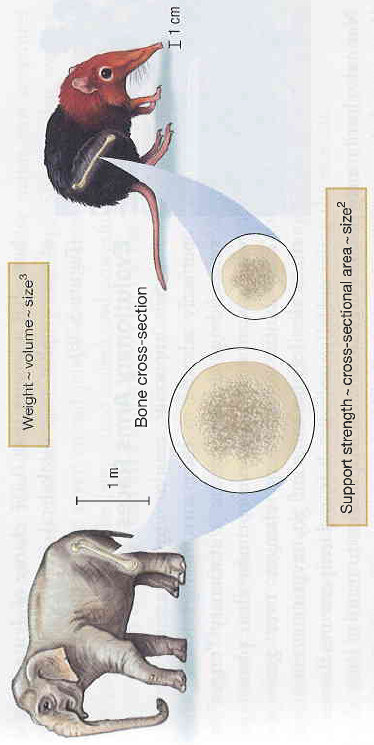 mass grows with third power
bone strength grows with second power (bone cross-section)
ontogenetic constraints: 
	deviation of production of various phenotypes or 	restriction of phenotypic variation caused by structure, 	character, composition or dynamics of the ontogenetic system
Pegasus´s wings cannot arise de novo
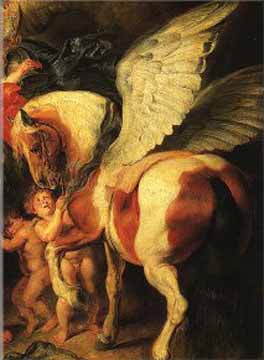 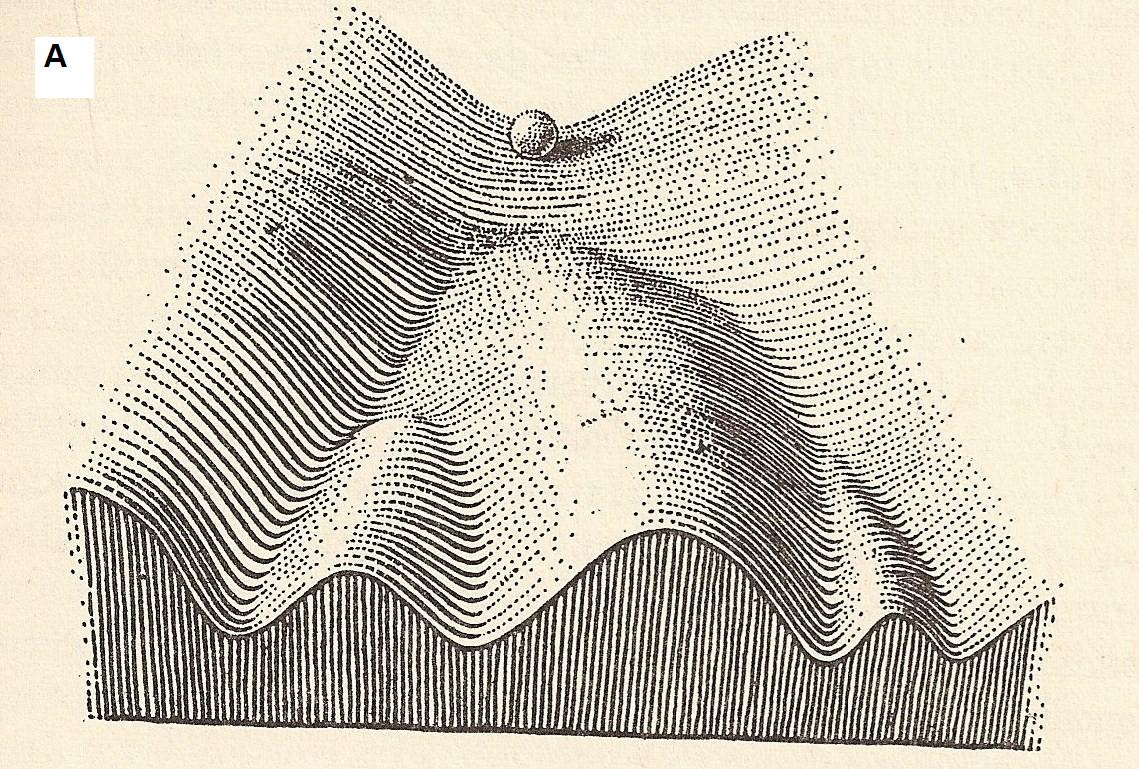 ontogeny is „canalized“
David Raup (1966):
morphospace described   by 3 variables
D = tightness of the coil
T = translation rate
W = expansion rate
only some shapes realized
historical constraints
change of adaptive landscape
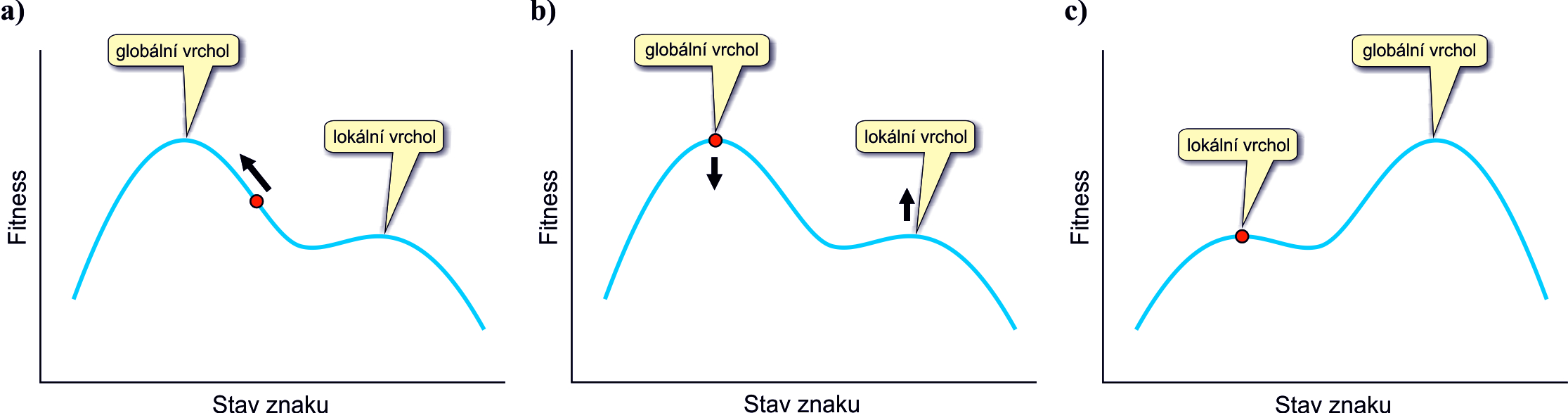 Eg.: laryngeal nerve – one of branches of the vagus nerve (nervus vagus)
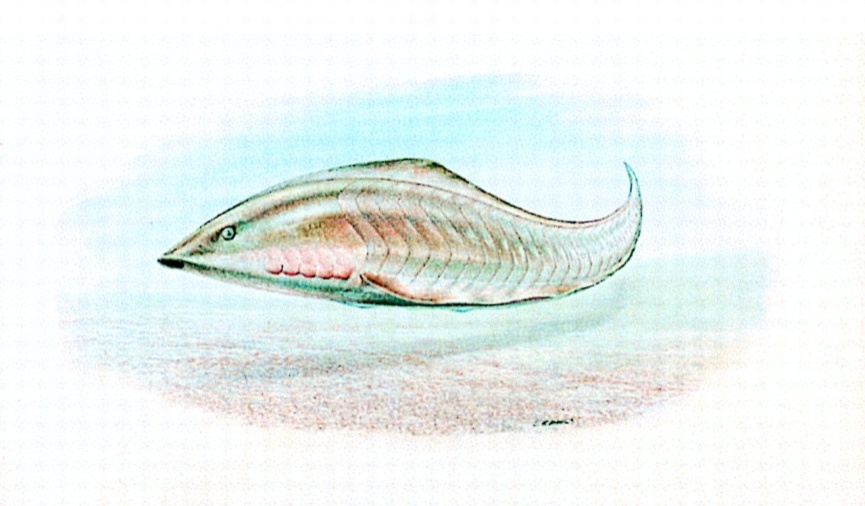 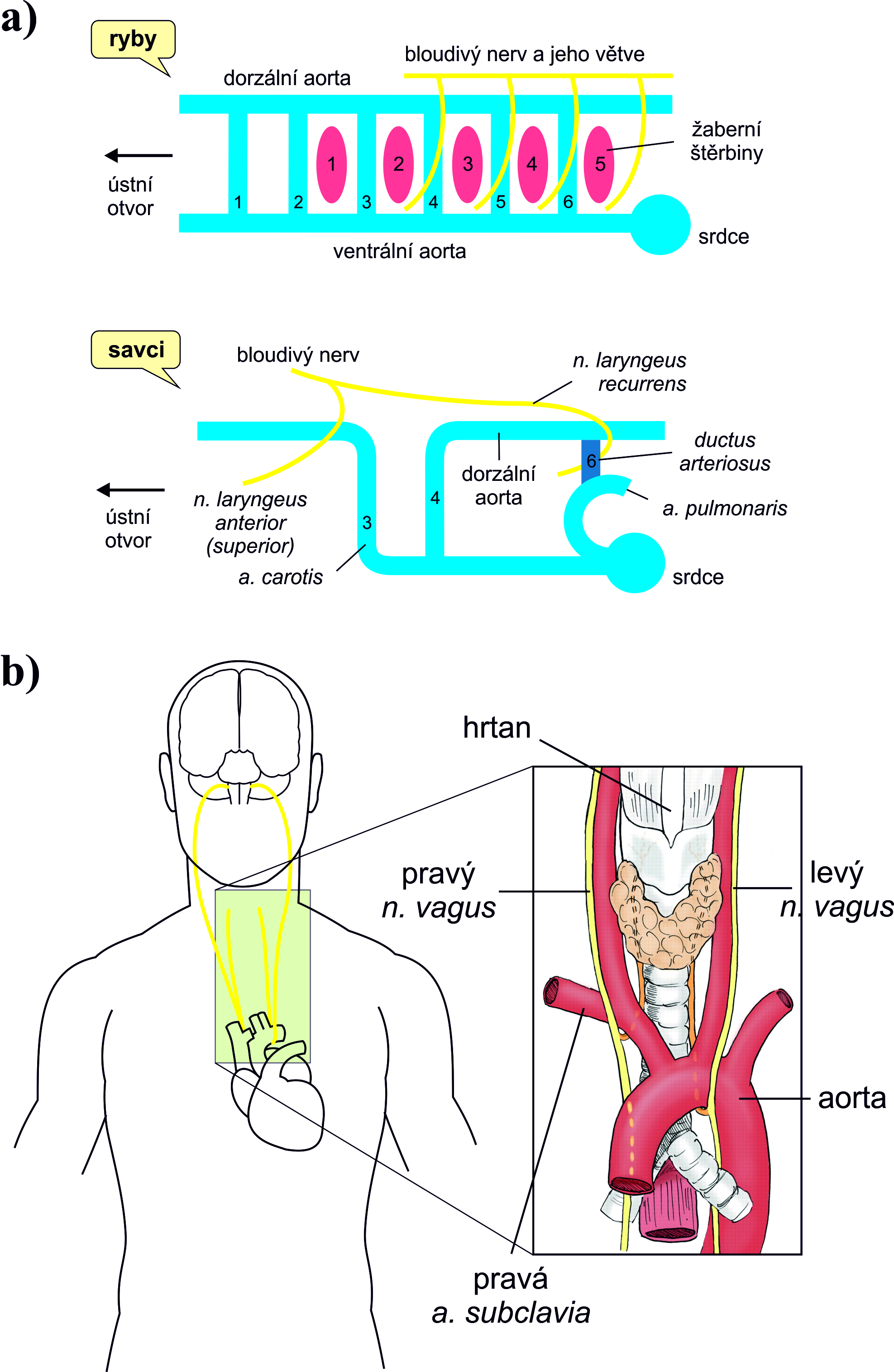 Myllokunmingia > 530 MY
amphioxus
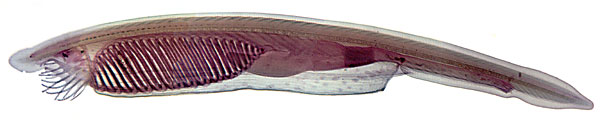 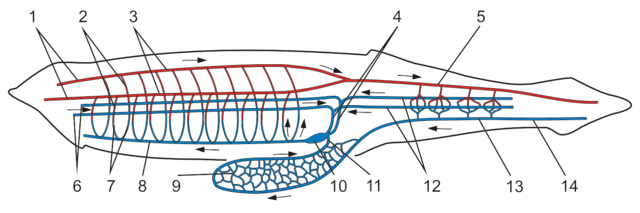 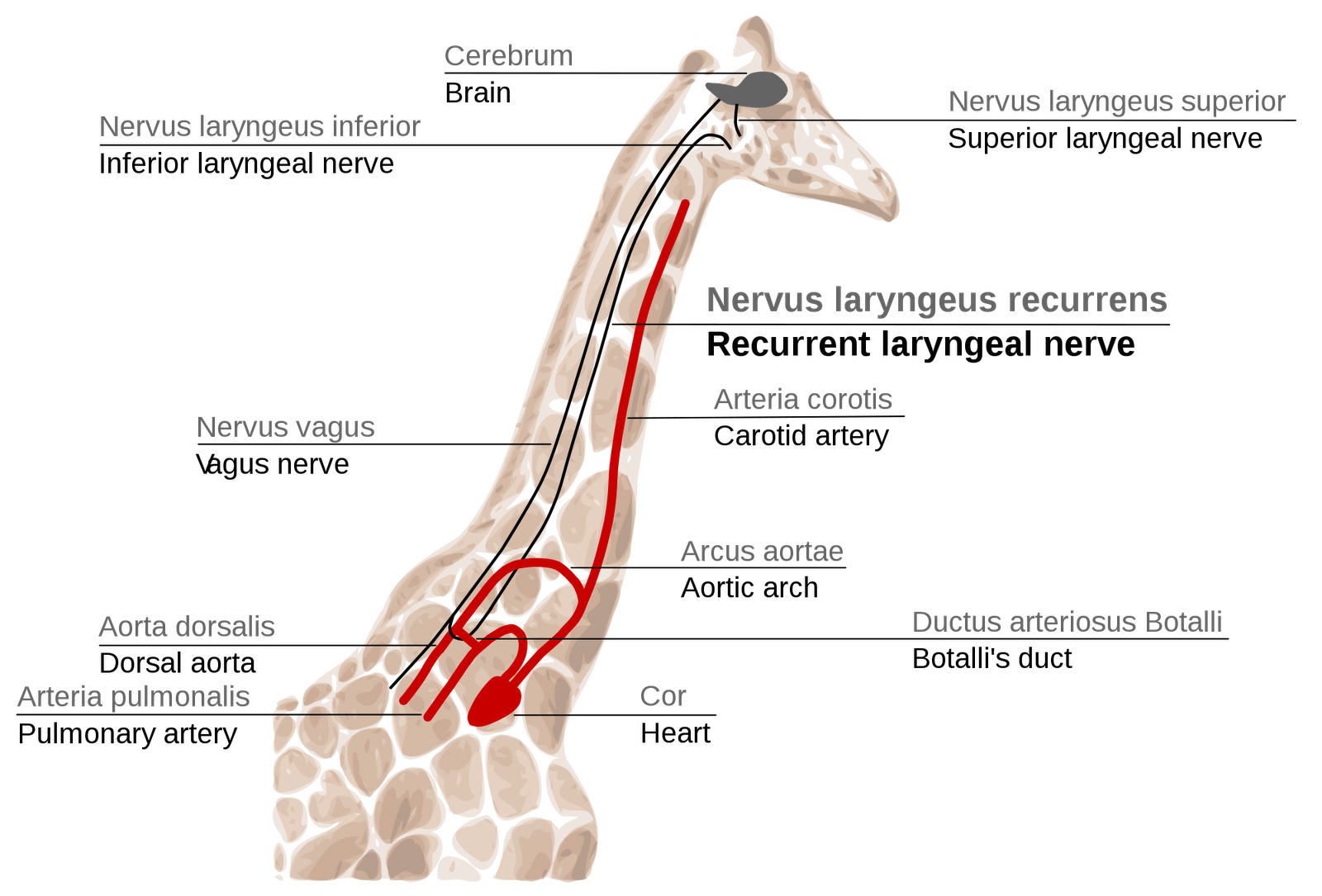 conflict at different levels:   selection at the gene level vs. selection at the organismal level
trade-off of various adaptive needs:parallel breathing and eating when the secondary palate is absent 
trade-off between life-history parameters (number of offspring  age of    the first reproduction)
time distribution between various activities (eating, recreation, …)
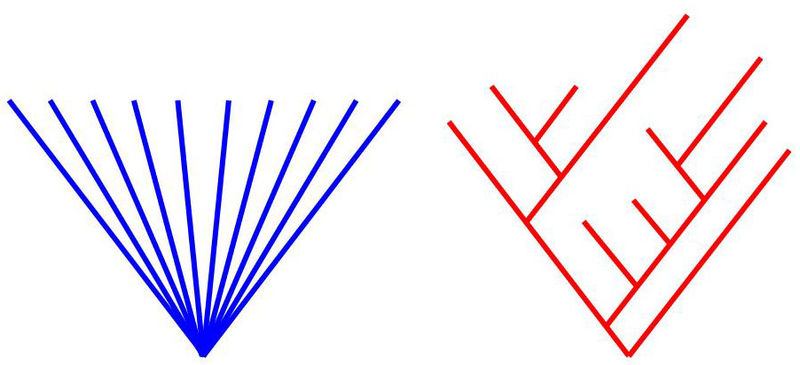 non-phylogenetic statistical methods assume that all the compared species are equally related ...
Methods of study of adaptation:
structural complexity:  the more complex, the higher probability  of a trait being adaptive
usefulness, demonstration of function:  Bergmann and Allen rule,  falcon wing  accipiter wing etc. 
comparative method:  association with phylogenetic analýysis
experiment
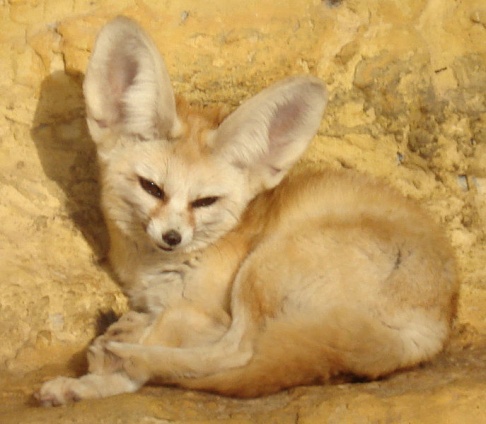 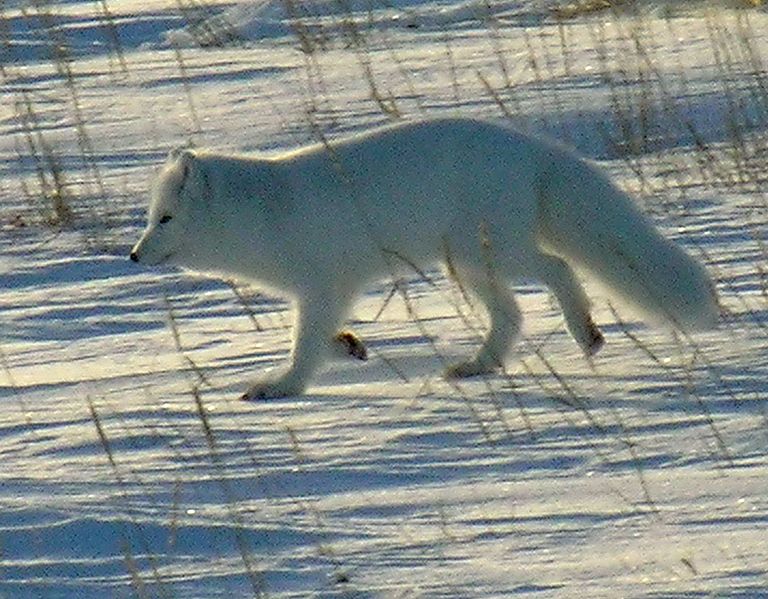 Sometimes even an experiment is not conclusive whether the trait is       adaptive  danger of confusing function and effect: 
eg. alkaloids and terpenes of plants (repelling insects  waste products of    metabolism)
Is every trait adaptive?
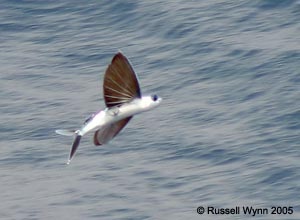 physical and chemical laws:	 hemoglobine colour, return of a fish to water
cultural inheritance of some behavioural patterns
drift: 	pseudogenes; shift to parthenogenesis in Drosophila mercatorum; 	loss of structures due to accumulation of lethal mutations

correlation with the selected trait: 	hitchhiking, pleiotropy

multiple peaks in the adaptive landscape
Is every trait adaptive?
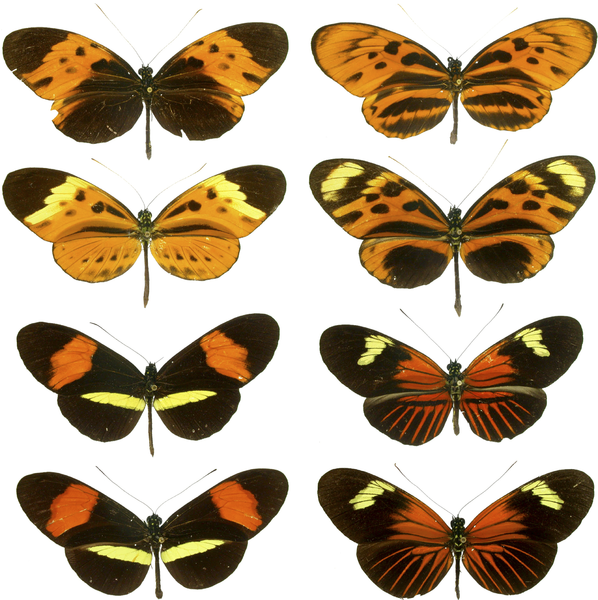 multiple peaks in adaptive landscape:	cryptic or aposematic colouration;	locomotion of kangaroos  zebras










phylogeny:	winglessness, 	eusocial behaviour of mole rats
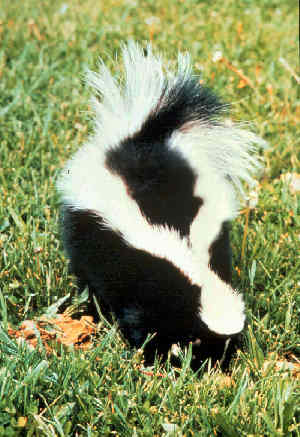 skunk
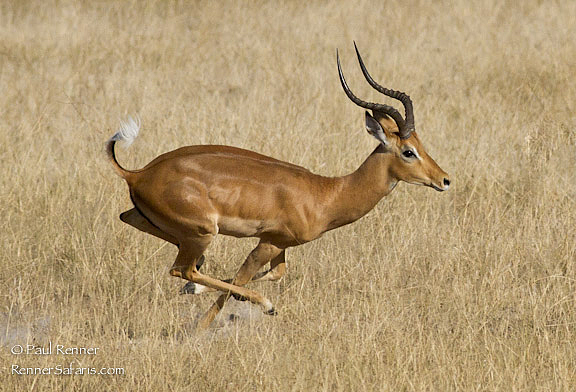 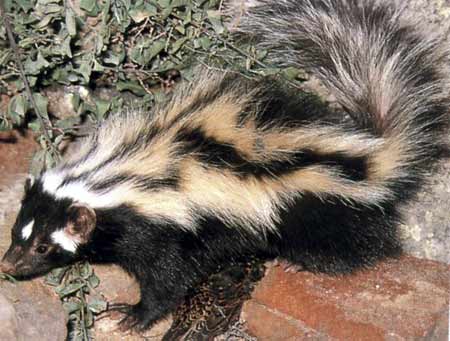 antelope
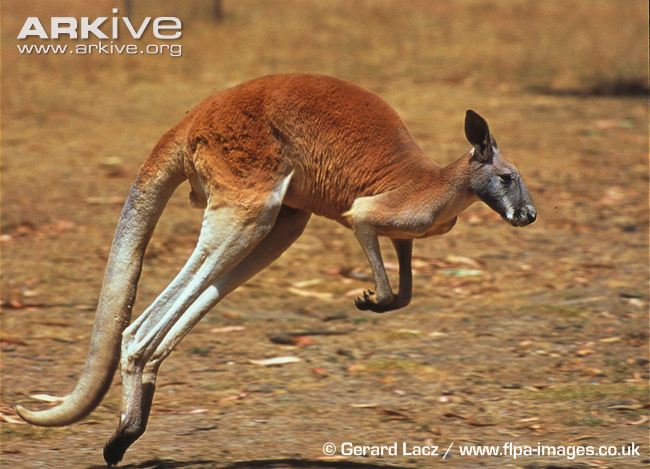 zorilla
kangaroo
Stephen Gould, Richard Lewontin (1979): The spandrels of San Marco and the Panglossian paradigm: A critique of the adaptationist programme. Proceedings of the Royal Society of London, Series B, 205: 581-598.
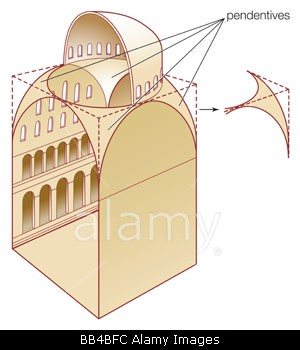 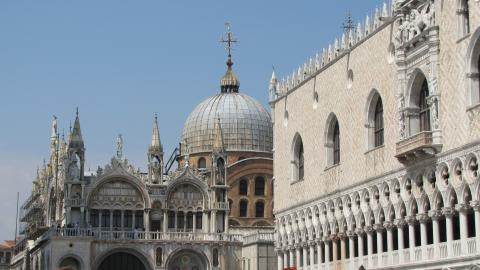 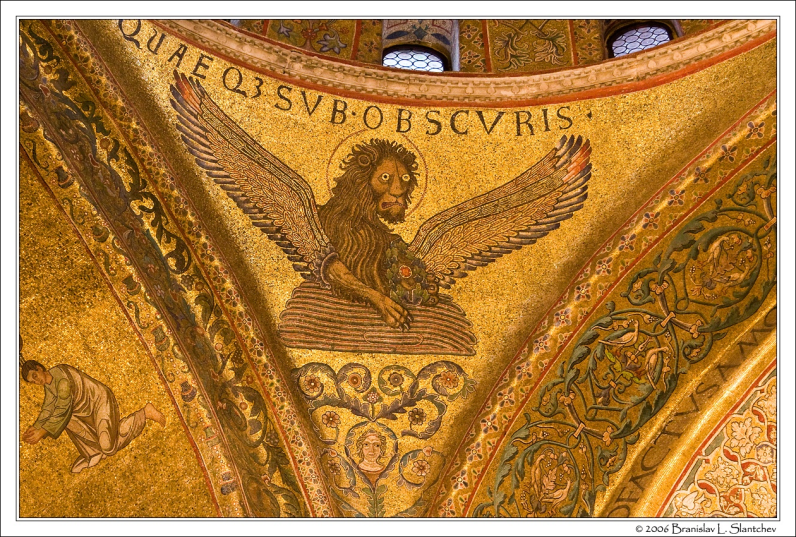 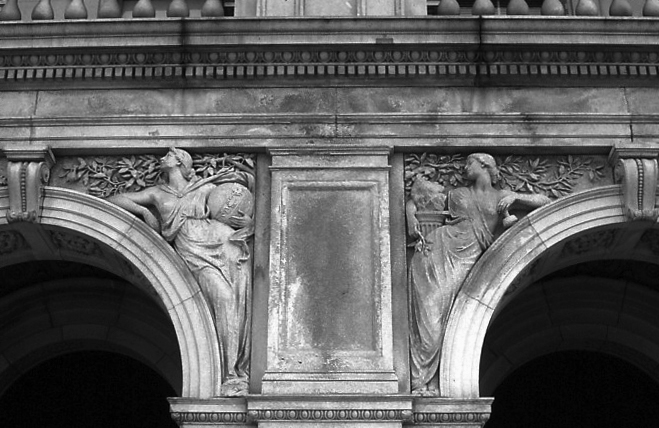 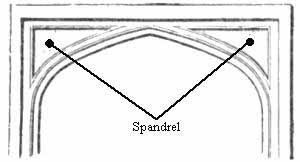